Федеральное государственное бюджетное образовательное учреждение высшего образования«Красноярский государственный медицинский университет имени профессора В.Ф.Войно-Ясенецкого»Министерств аздравоохранения Российской Федерации Кафедра поликлинической педиатрии и пропедевтики детских болезней с курсом ПО
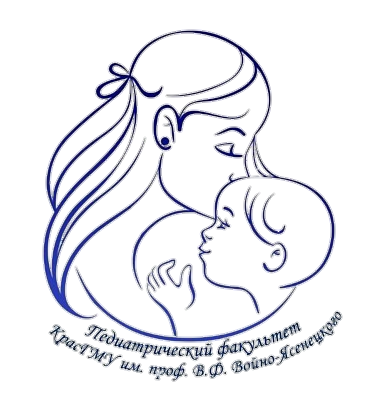 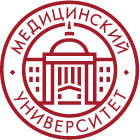 Научный руководитель: к.м.н., доц. Гордиец. А.В.
Выполнили студентки 303 группы специальности педиатрия:
Дудина В.С., Дунай К.А., Мамонова А.В.
АЛГОРИТМ ВЕДЕНИЯ НОВОРОЖДЕННОГО РЕБЕНКА С ЖЕЛТУХОЙ
Алгоритм
Актуальность
Оценить общее состояние новорожденного. 
Провести визуальный осмотр новорожденного, выявить нарушения со стороны нервной системы, жкт, выделительной системы и других систем.
Собрать жалобы. 
Определить степень тяжести желтухи по распространенности желтушной окраски (шкала Крамера)
Провести пальпацию печени и селезенки. 
Уточнить наличие сопутствующей патологии; 
Уточнить акушерский анамнез (важно отметить наличие Rh- конфликт, характер течения и  осложнения, возникшие во время родов, наличие инфекционных заболеваний матери во время беременности, наличие TORCH-инфекций)
Установить имелись ли контакты с инфекционными больными. 

Лабораторные исследования:

Общий анализ крови (гемоглобин, эритроциты, лейкоциты, ретикулоциты)
Общий анализ мочи 
Биохимический анализ крови (биллирубин, гамма-глутаминтрансфераза, щелочная фосфатаза)
 Исследование на цитомегаловирус, ВИЧ, гепатит
Биллитест
6. Узи органов брюшной полости
Сложность обследования детей раннего возраста обусловлена их особенностями анатомо-физиологического развития. Так, новорожденные переживают ряд пограничных состояний, одним из которых является физиологическая желтуха. Также возможны патологические состояния такие как врожденный гепатит и желтушная форма гемолитической болезни новорожденных (ГБН).
Методы и материалы
Материалы:
Амбулаторные карты новорожденных детей в ГДКБ №8 
Протокол диагностики и лечения гипербилирубинемии у новорожденных детей
ПРИКАЗ Минтруда РФ от 27.03.2017 N 306н"ОБ УТВЕРЖДЕНИИ ПРОФЕССИОНАЛЬНОГО СТАНДАРТА "ВРАЧ - ПЕДИАТР УЧАСТКОВЫЙ" 
Методы:
Анализ,
Синтез, 
Сравнение,
 Обобщение, 
 Выводы.
Цели
Выводы
Задачи
1. Подобрать современную научную информацию; 
2. Изучить этиологию и патогенез; 
3. Изучить АФО системы крови, печени и ЖВП; 
4. Ознакомиться с методами диагностики физиологической желтухи, врожденного гепатита и ГБН.
Своевременная диагностика патологического состояния в условиях схожей симптоматики физиологической желтухи, гепатита и желтушной формы гемолитической болезни новорожденных позволит медицинскому работнику выбрать правильное тактическое решение.
Изучить принципы диагностики дифференциальной диагностики желтух у новорожденных детей в условиях детской поликлиники.